Entry to Entry Long Range Replacement Guide
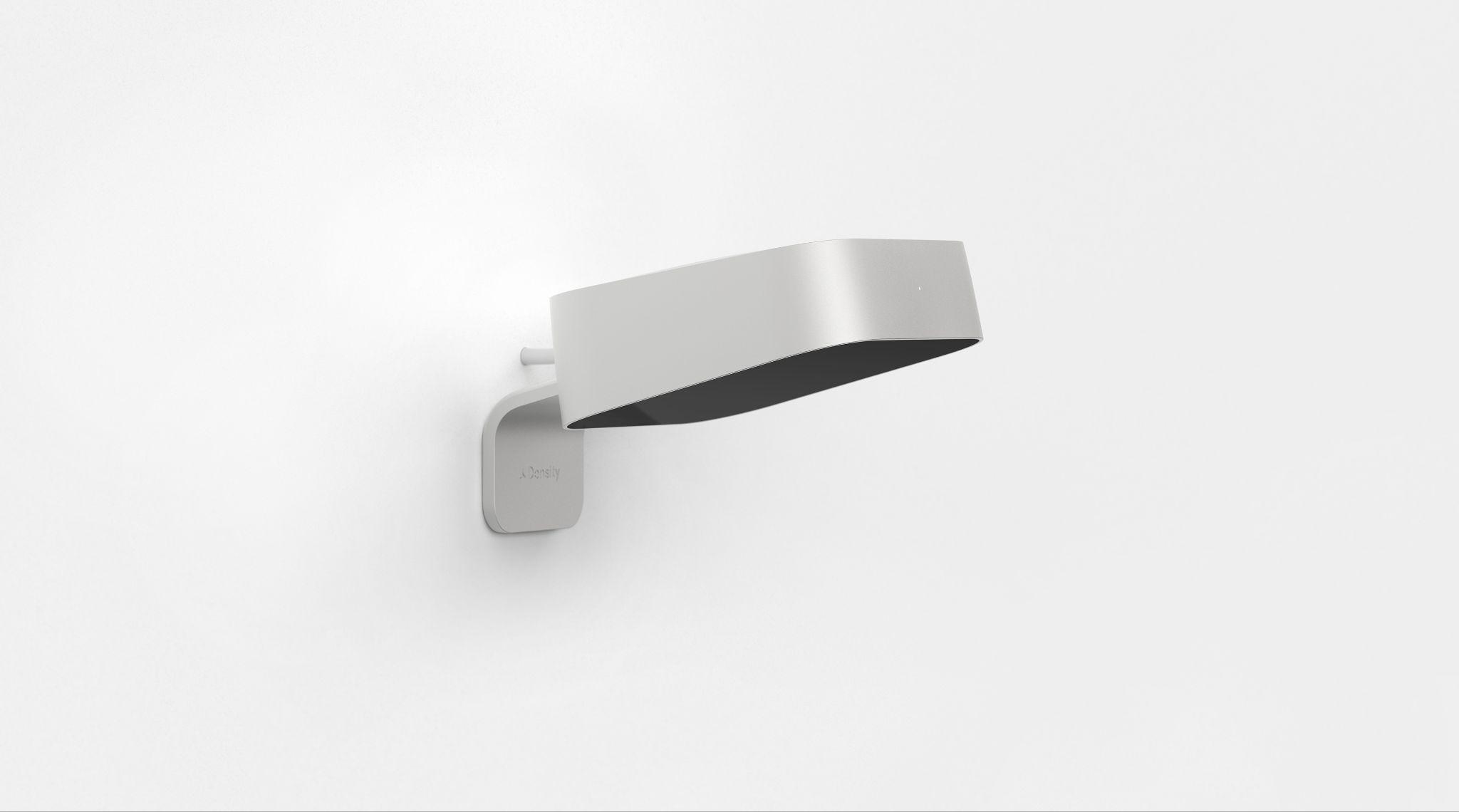 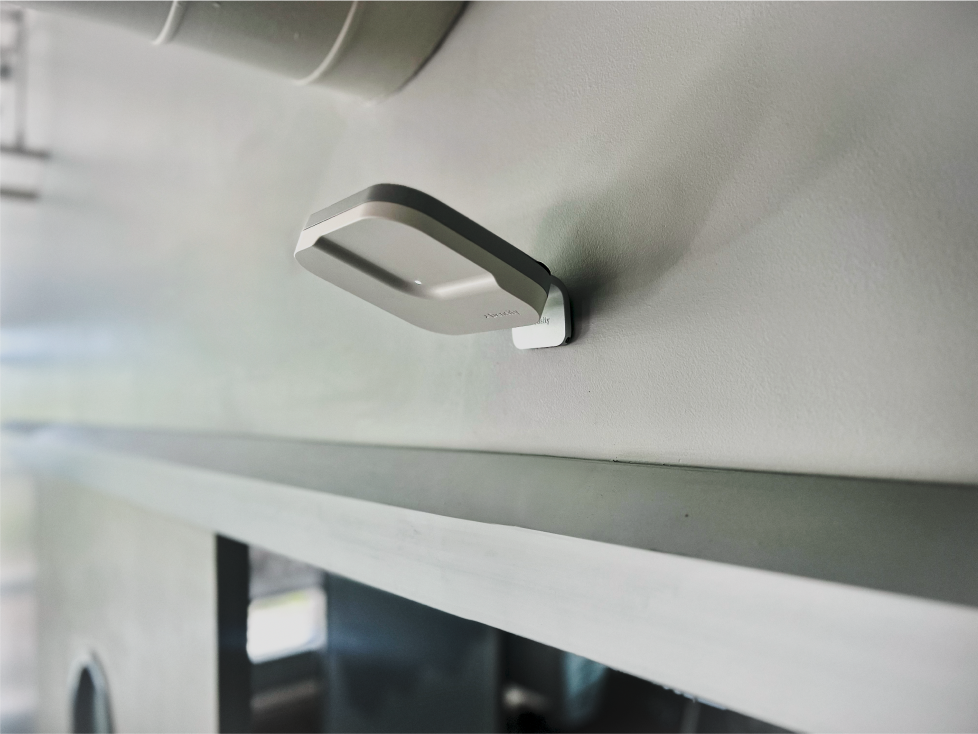 Entry
Entry Long Range
© 2025 DENSITY
Contents
01 — Introduction
02 — Hardware & Networking
03 — Sensor Temperature
04 — Wall Mount Replacement
05 — Suspended Mount Replacement
Introduction
01
This guide provides the steps to successfully replace an Entry Sensor with an Entry Sensor Long Range sensor.The Entry Long Range Sensor will need to be recommissioned with an onsite representative and a remote Density employee. Please email your Density contact when the replacement is complete so we can make the appropriate platform changes and commission the sensor. 

Note: Unless otherwise specified, the same mounting option will be used

Please contact support@density.io with any questions.
Hardware & Networking
02
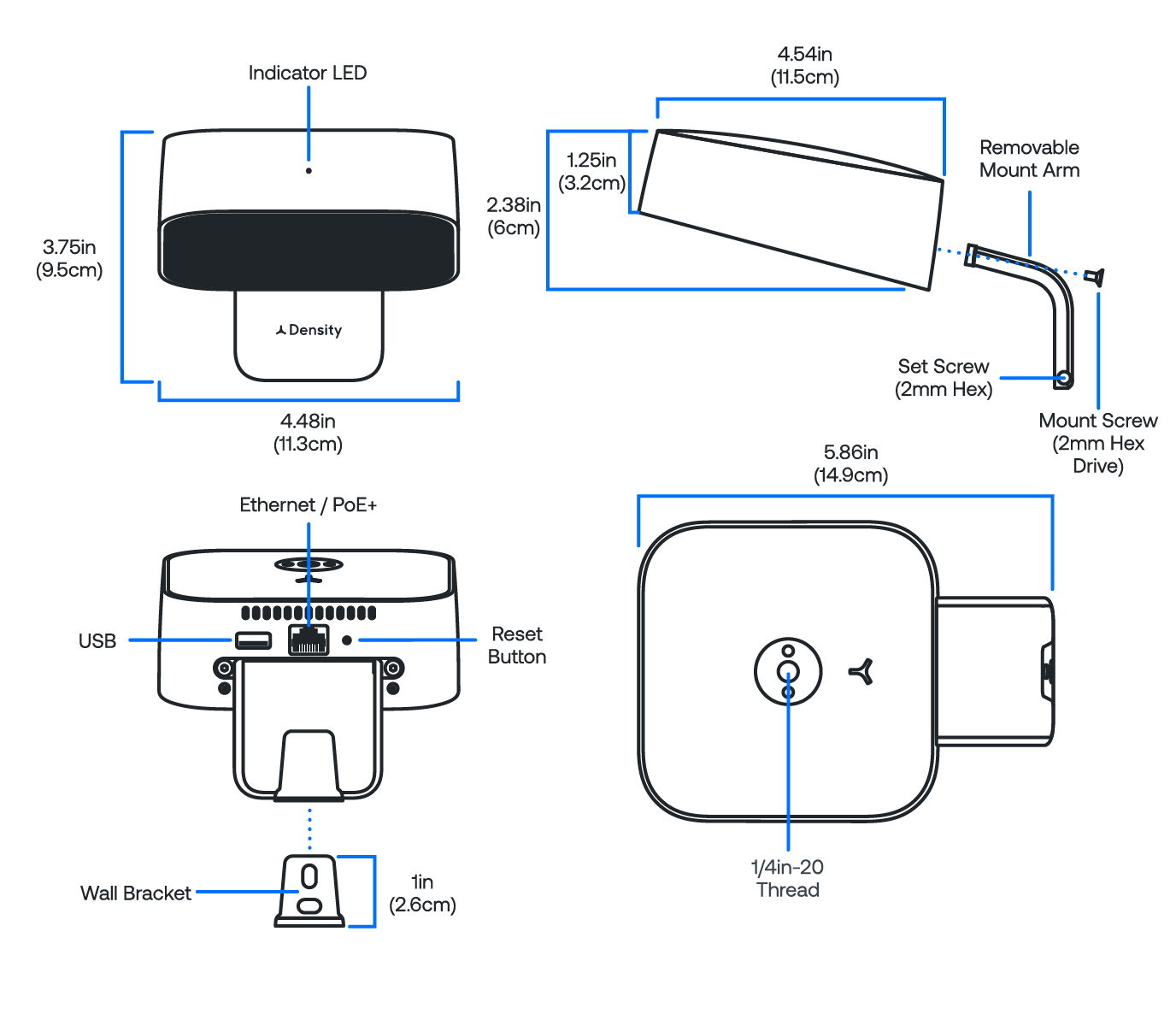 Entry Dimensions
Enclosure Material: Anodized Aluminum
Window Material: IR PMMA Plastic
Removable Mount Arm
1/4in-20 threads for ceiling mounting
Mounting Plate
Mounting Bracket
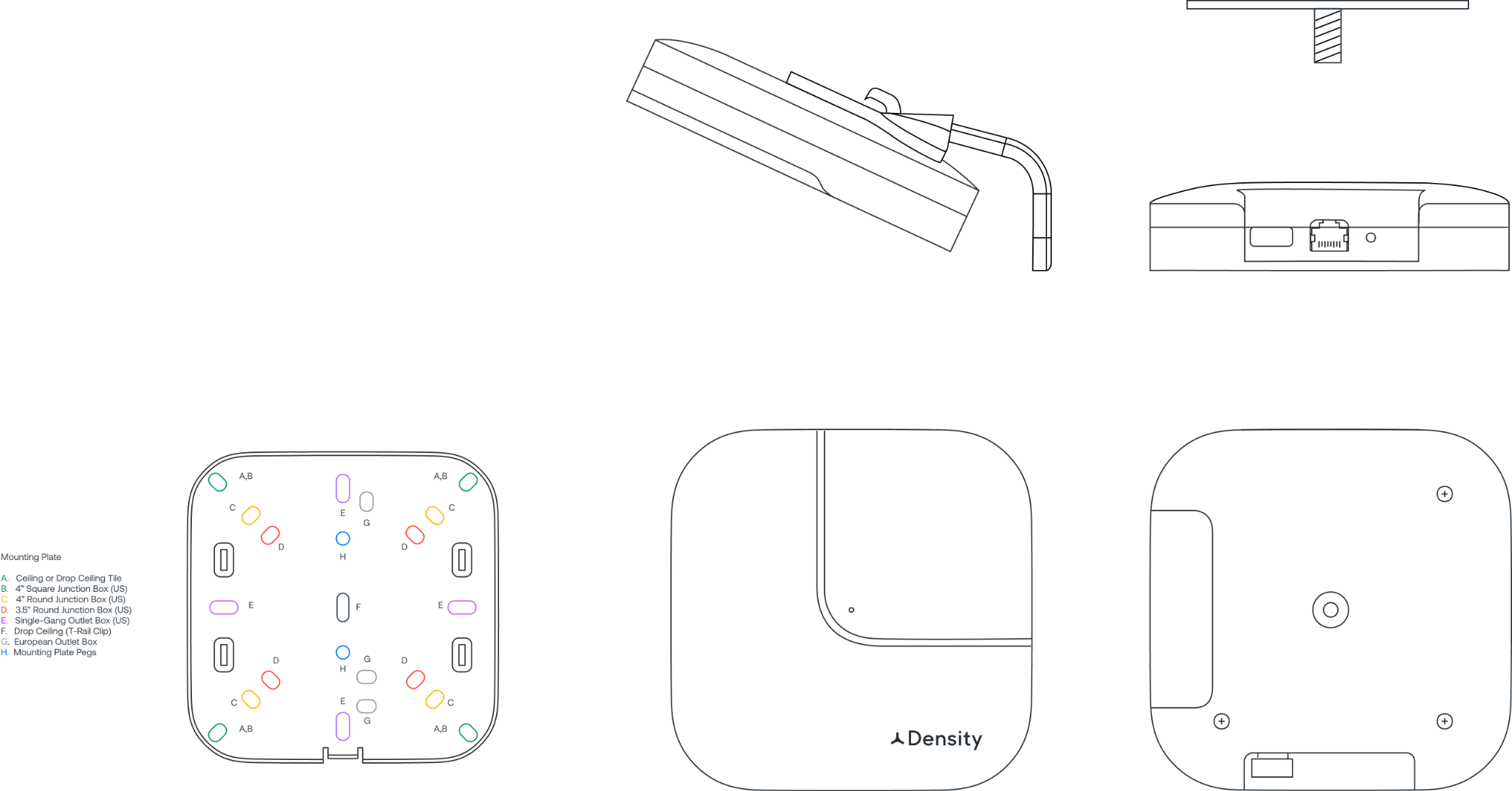 WiFi/Bluetooth Dongle
Reset Button
Entry Long Range Dimensions
White polycarbonate enclosure
Powder coated aluminum base
Integrated 1/4”-20 mounting threads
Thread depth: 0.2in (0.5cm)
Mount plate

Interface

1x 10/100/1000 BaseT RJ45 interface
WiFi/Bluetooth dongle
Reset button
1.32 in3.4 cm
Ethernet/PoE
Hidden Indicator LED
¼ in - 20 Thread
4.88 in
12.4 cm
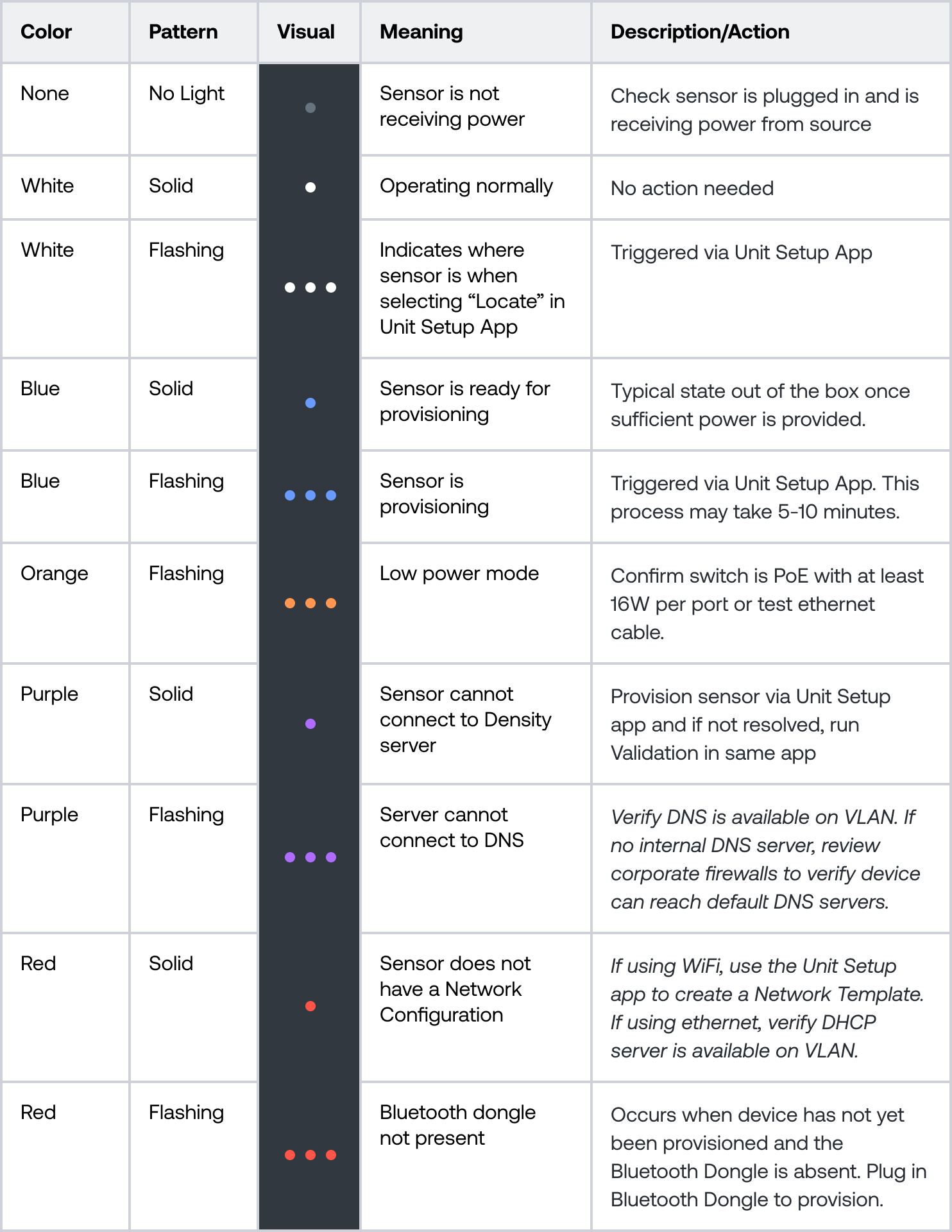 Sensor LED status indicator
The sensor has a status indicator LED located on the sensor. The color chart to the right explains the meaning of each color, defines any issues, and lists what actions to take if necessary.

If the recommended action does not resolve the LED light error status, factory reset the sensor. To reset, press and hold the reset button on the back of the sensor until the LED light starts flashing white. If the issue persists, please contact support@density.io.
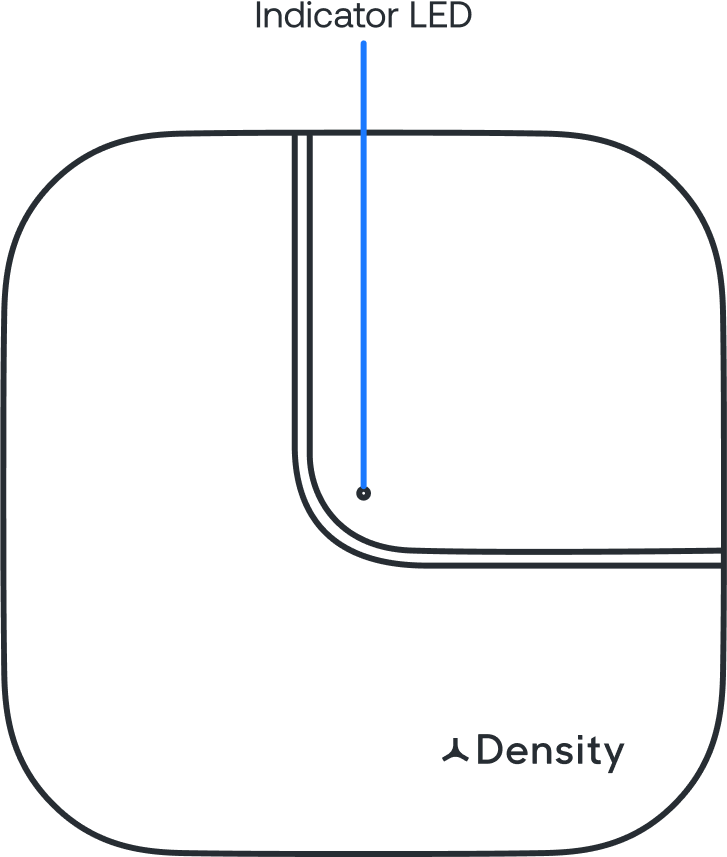 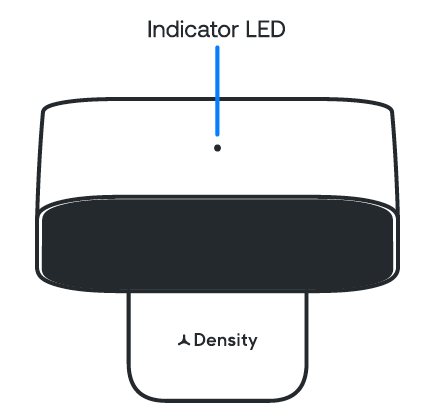 Networking basics
If you have a corporate firewall
Setup App
Density devices require internet connectivity to pass data to the web application.

Recommended Configuration: Wired ethernet connectivity configured via DHCP with internal NTP and internal DNS servers. IPv4 is required. 

Networks that are not supported:
Captive portal
Proxy
WPA2 Enterprise
Hidden Networks *
5GHz WiFi networks

* Hidden networks can be used if temporarily made transparent while we configure the devices.
You will need to safelist the device MAC addresses (the MAC addresses can be found on the outside of the packaging box for the device). You may also have to safelist the following addresses to ensure the device is able to communicate outside of your corporate network:
*.density.io (port 443*)
*.amazonaws.com
*.gstatic.com
An Internal DNS server is strongly recommended. If using Public DNS, please ensure the following are whitelisted (optional):
8.8.8.8
8.8.4.4
An internal NTP server is strongly recommended. For NTP and time synchronization, please ensure the following are whitelisted:
*connman.net
*.ntp.org (port 123)
Note: A list of all subdomains Density sensors communicate to can be provided upon request.
See our Technical Specifications for more details.
Used to configure and troubleshoot units. iOS and Android application available - Go to mobile.density.io to download.
Sensor Temperature
03
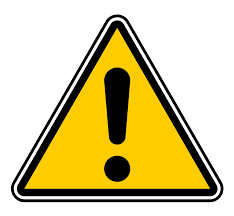 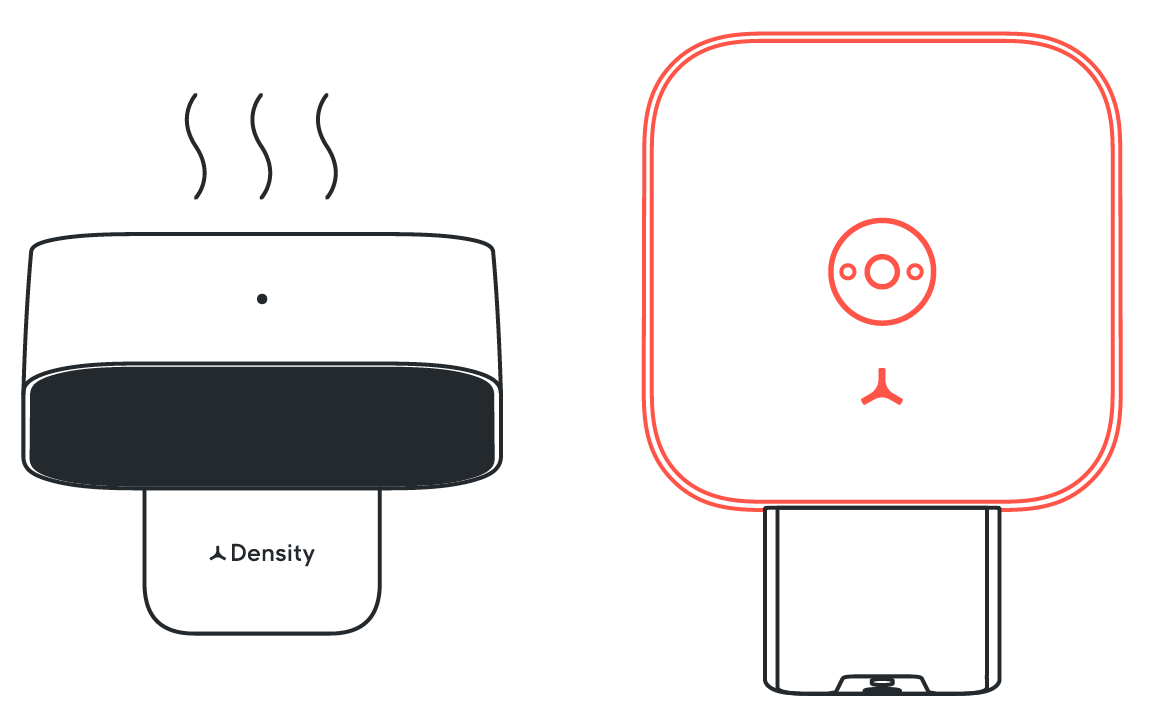 Temperature
The aluminum enclosure of the sensor is expected to be hot during operation. Density sensors comply with certification temperature requirements and do not pose any risk of burning the skin or causing fires.

If the sensor has been powered on for an extended period of time, we recommend removing the power cable and allow the sensor to cool for at least 5 minutes before handling.
Wall Mount Replacement
04
Step 1:  Remove the network cable and allow the device to cool if needed.
Step 2:  Remove the 2mm anchor screw from the bracket and leave anchor in place as the new device will use the same anchor and screw that was just removed.
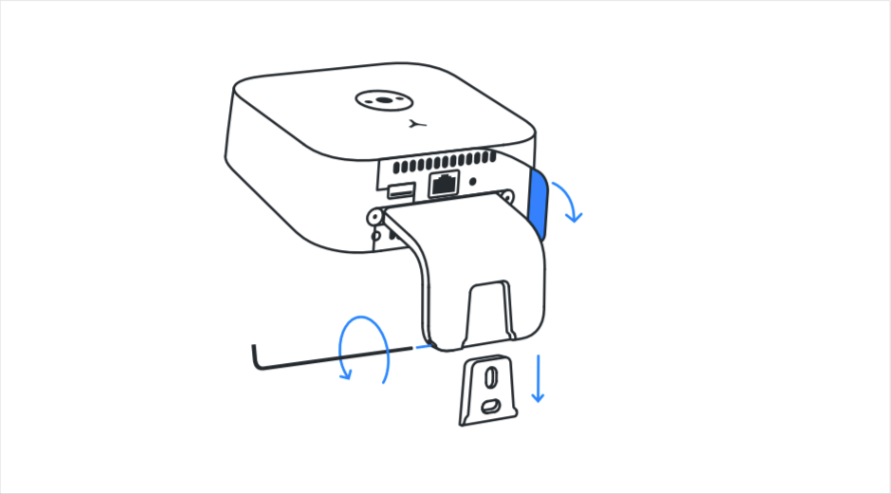 Sensor Hole
Mounting alignment peg
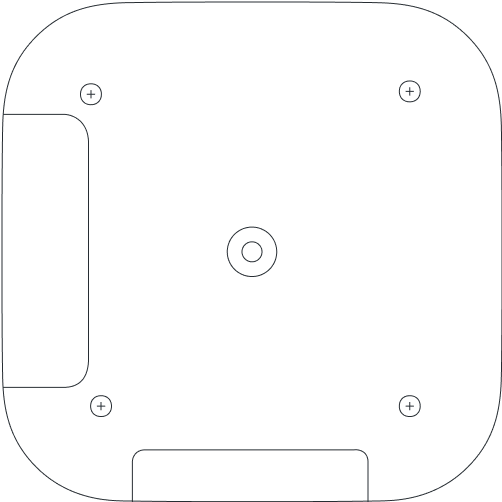 Step 3:  Connecting Entry Long Range sensor to mounting arm
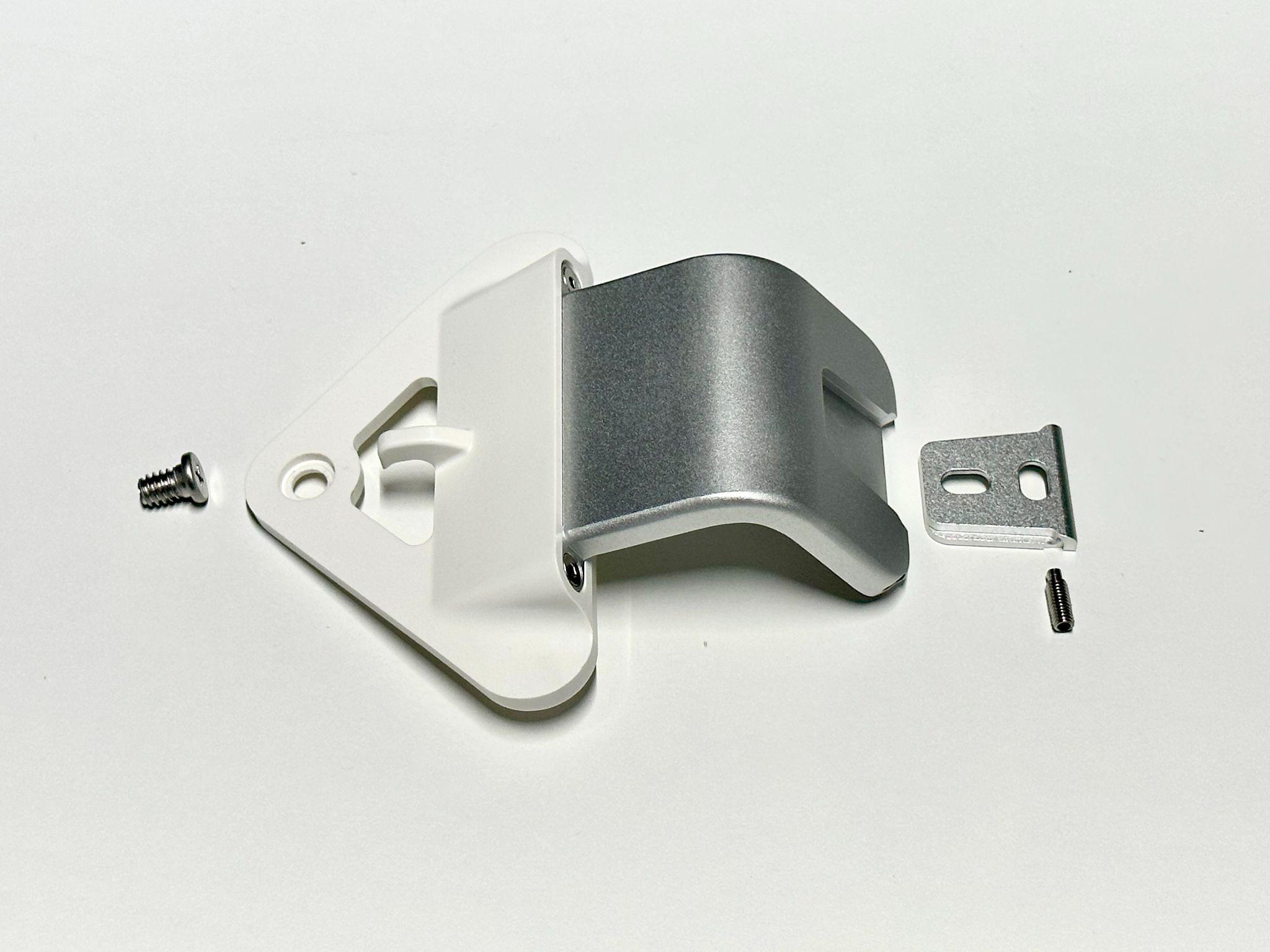 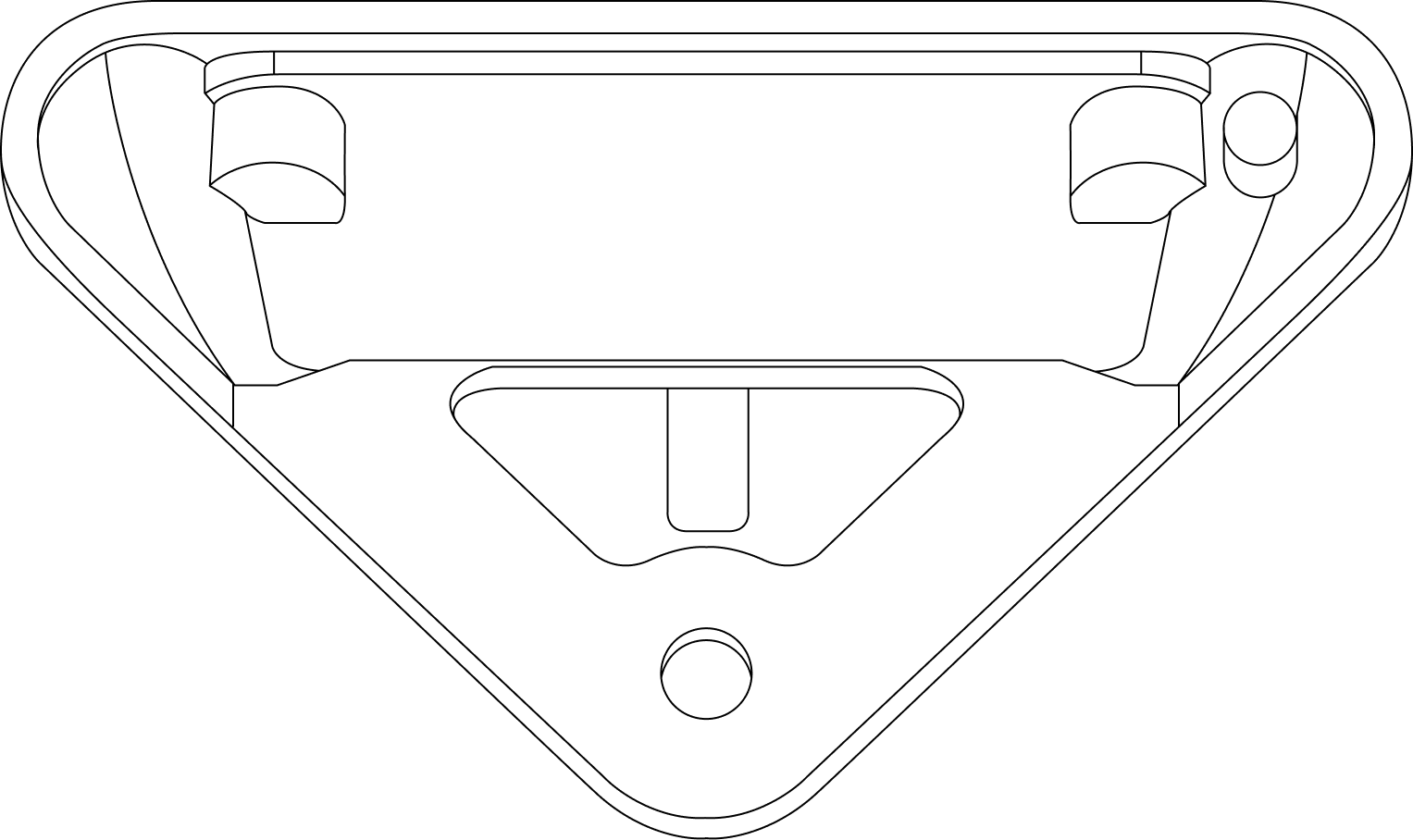 Step 4: Align the mounting alignment peg of the bracket with the hole on the sensor
Bottom view  of mount & sensor
For wall mount replacements, the new sensor will include an attachment kit
Make sure to align the mounting alignment peg of the bracket with the hole on the back of the sensor and confirm that the screw position is aligned.
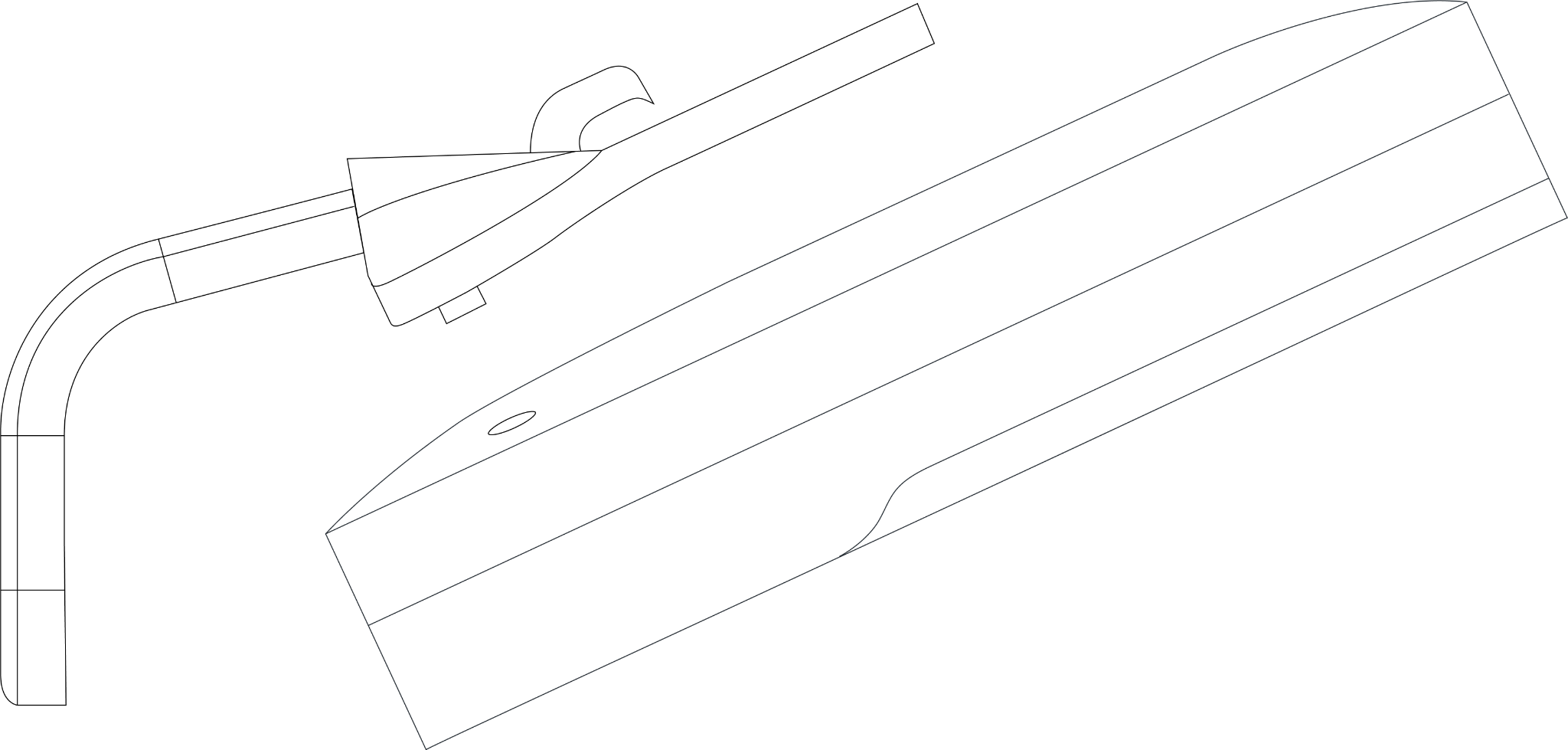 Side view  of mount & sensor
Screw hole
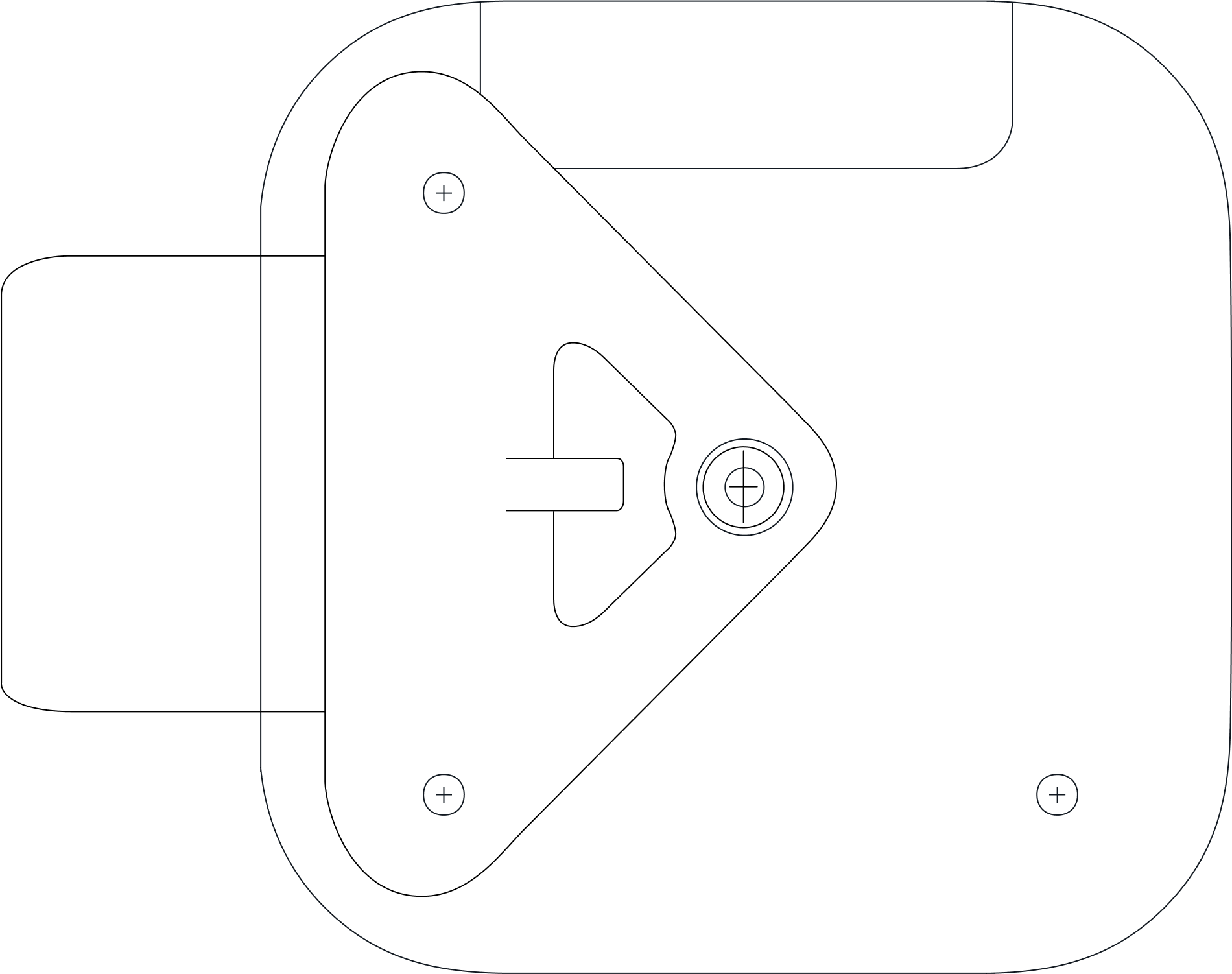 Step 5:  Secure sensor to arm bracket
Use a Phillips head screwdriver and screw the sensor itself into the arm bracket. Confirm that the network cable port is facing the sensor and that the connection is secured.
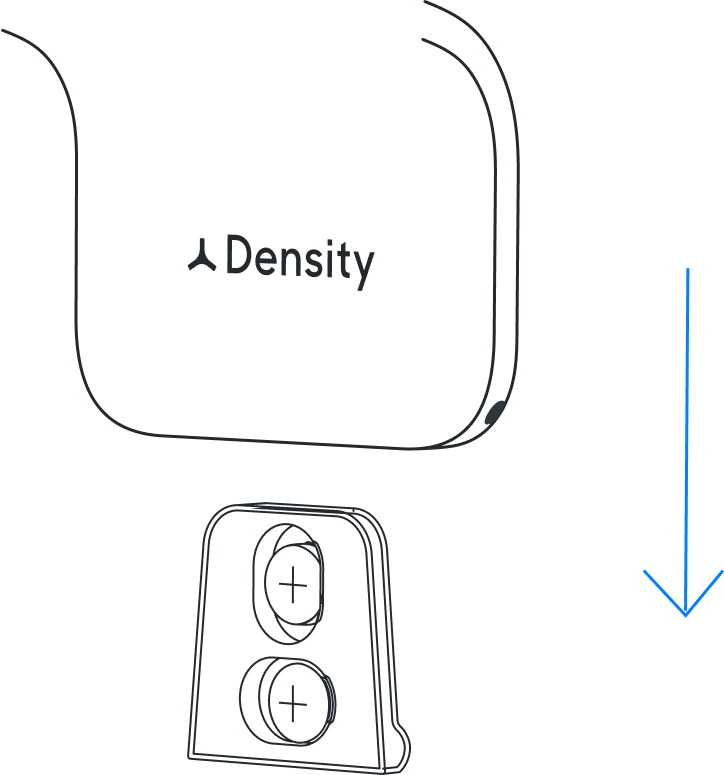 Step 6: Wall Mount
Step 7: Lock Sensor
Slide the sensor downward onto the installed wall bracket.
Lock the sensor to the wall bracket with a hex key by twisting the set screw all the way in.
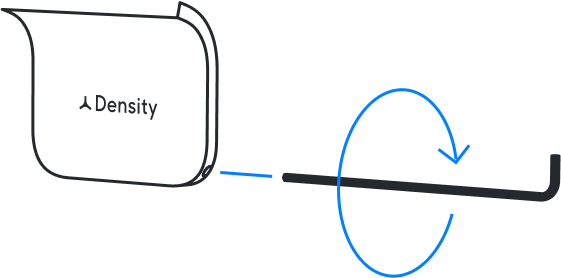 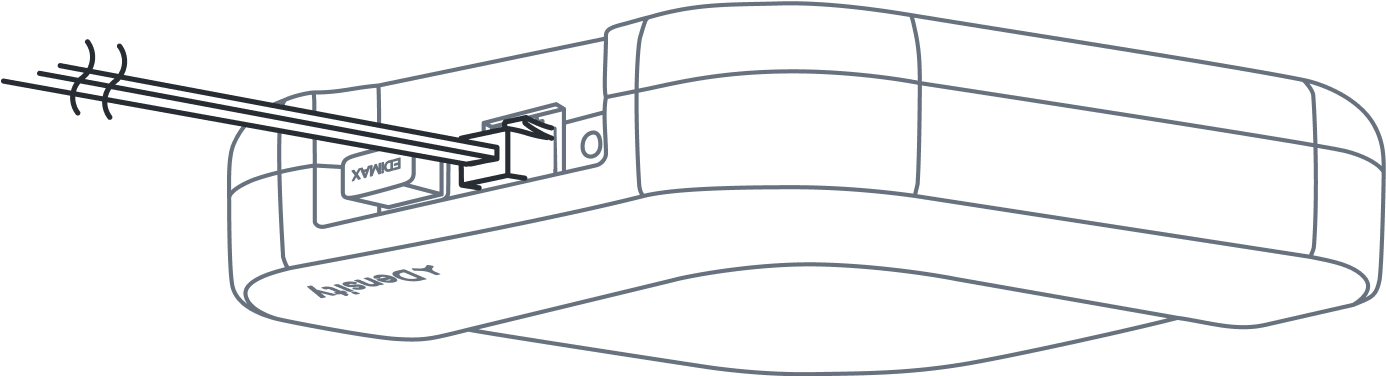 Step 8: Power Up The Sensor
Plug in the ethernet cable. The sensor will automatically power up, and the LED indicator on the face of the sensor will turn white.See this article for troubleshooting information if you see any other colors on the LED indicator.
Suspended Mount Replacement
05
Step 1:  Remove the network cable and allow the device to cool if needed.
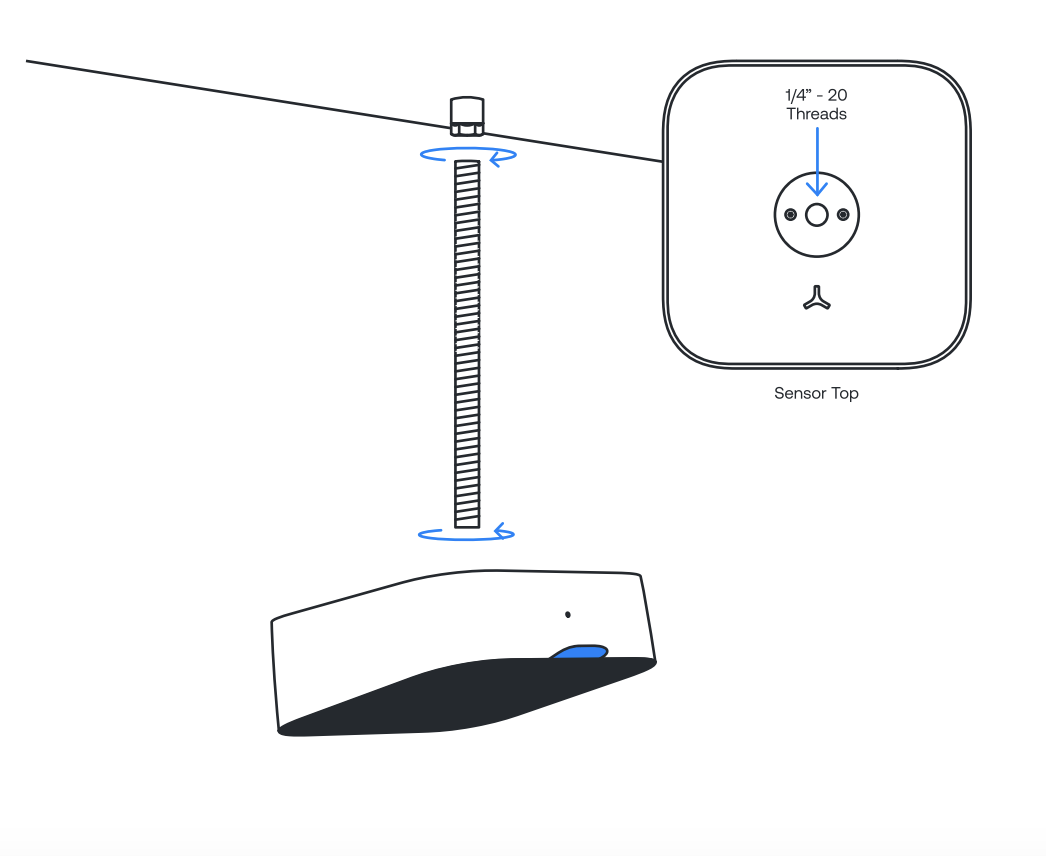 Step 2:  Unscrew Entry sensor from threaded rod
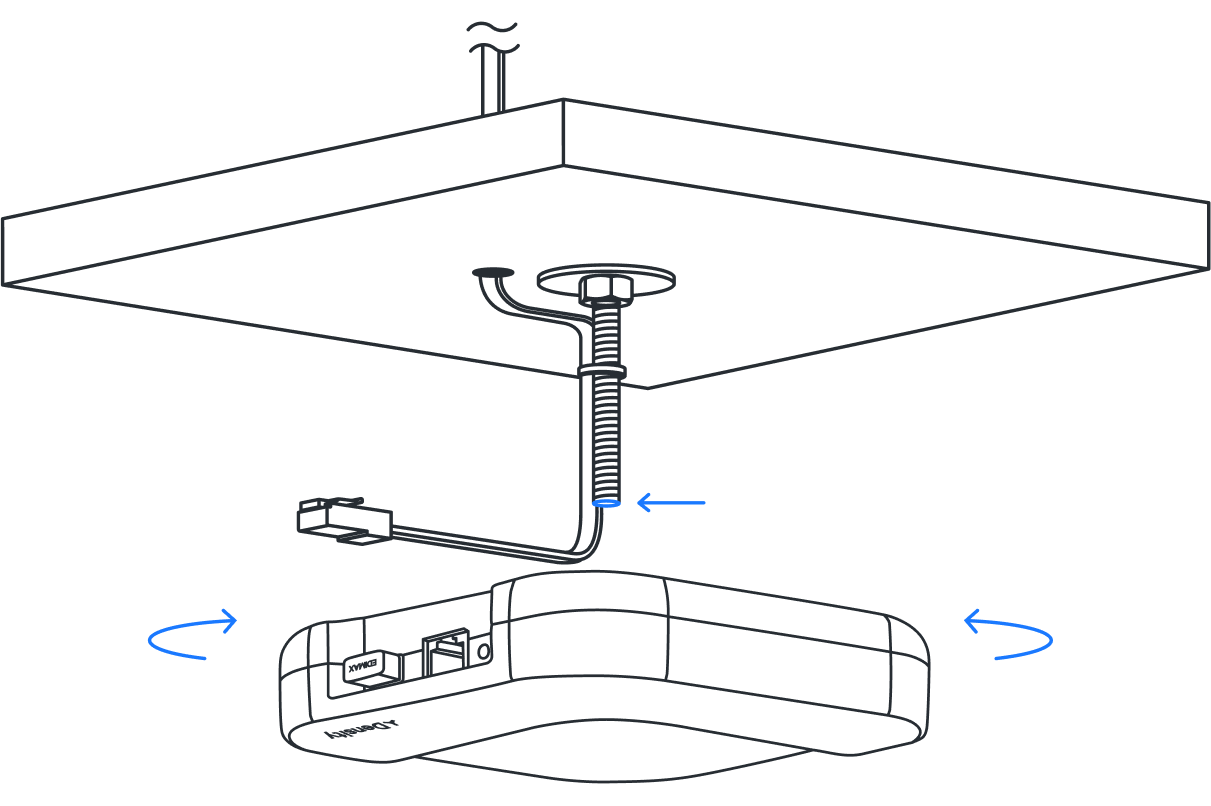 Step 3: Attach the Entry Long Range Sensor
Attach the Entry LR sensor to the threaded rod by inserting the threaded rod into the 1/4in-20
threads on the top of the sensor and twisting the sensor onto the rod until tight.

Screw the unit on all the way until it stops, then back it off to the prescribed location using the
ethernet jack as the location guide.
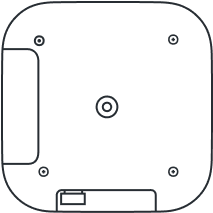 Mounting Hole
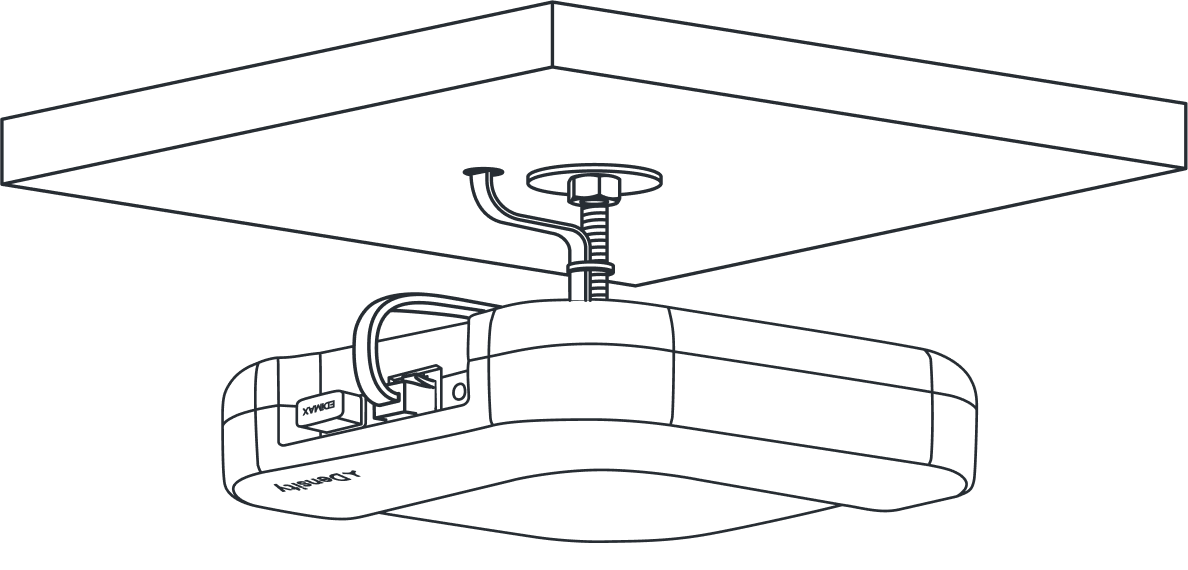 Step 4: Plug in cable
Plug the ethernet cable into the Entry LR sensor. Ensure the unit is level and parallel to the floor.